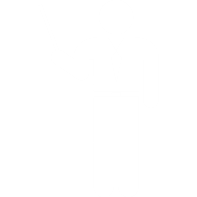 Педагогтерді аттестаттаудан өткізу қағидалары мен шарттарына енгізілген өзгертулер мен толықтырулар
Мектепке дейінгі тәрбие мен оқытуды, бастауыш, негізгі орта және жалпы орта білімнің жалпы білім беретін оқу бағдарламаларын, техникалық және кәсіптік, орта білімнен кейінгі, қосымша білімнің білім беру бағдарламаларын және арнайы оқу бағдарламаларын іске асыратын білім беру ұйымдарында жұмыс істейтін педагогтерді және білім және ғылым саласындағы басқа да азаматтық қызметшілерді аттестаттаудан өткізу қағидалары мен шарттарын бекіту туралы
Қазақстан Республикасы Білім және ғылым министрінің 2016 жылғы 27 қаңтардағы № 83 бұйрығы

«Педагогтерді аттестаттаудан өткізу қағидалары мен шарттары»     (ҚР Білім және ғылым министрінің 12.11.2021 жылғы № 561 бұйрығы)
1
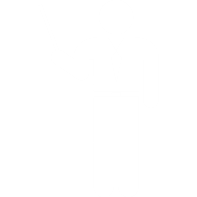 Біліктілік санатын беру (растау) үшін жалпы орта білім беру ұйымдары педагогінің портфолиосын бағалау критерийлері
2
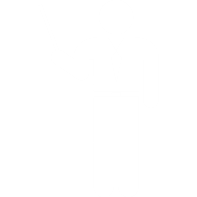 Біліктілік санатын беру (растау) үшін жалпы орта білім беру ұйымдары педагогінің портфолиосын бағалау критерийлері
3
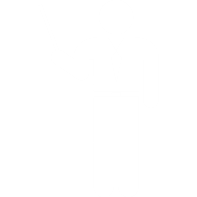 Педагогтерге оңайлатылған тәртіп бойынша біліктілік санатын беру тәртібі
4
Бiлiмал. ПедАтт            https://pedat.bilimal.kz
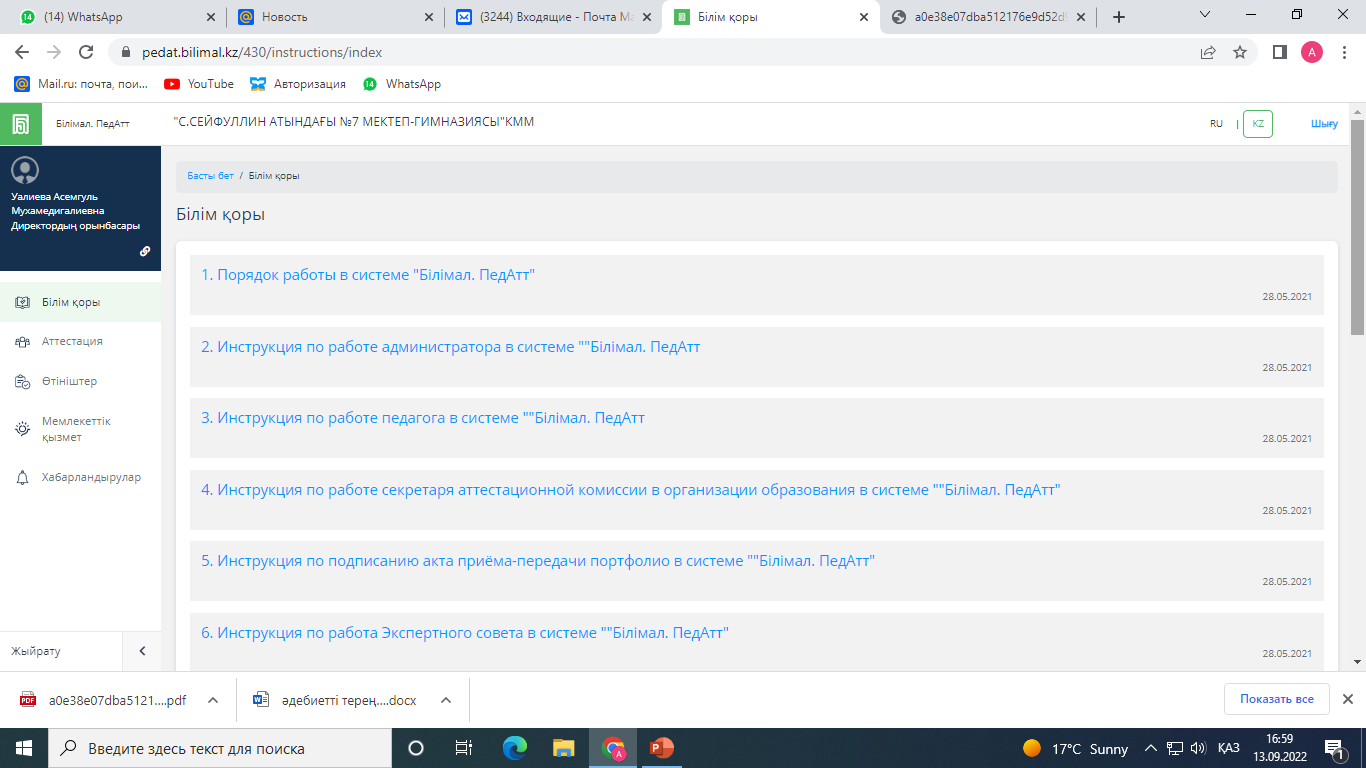 Сабақтың бейне жазбаларына ұсынылатын талаптар:
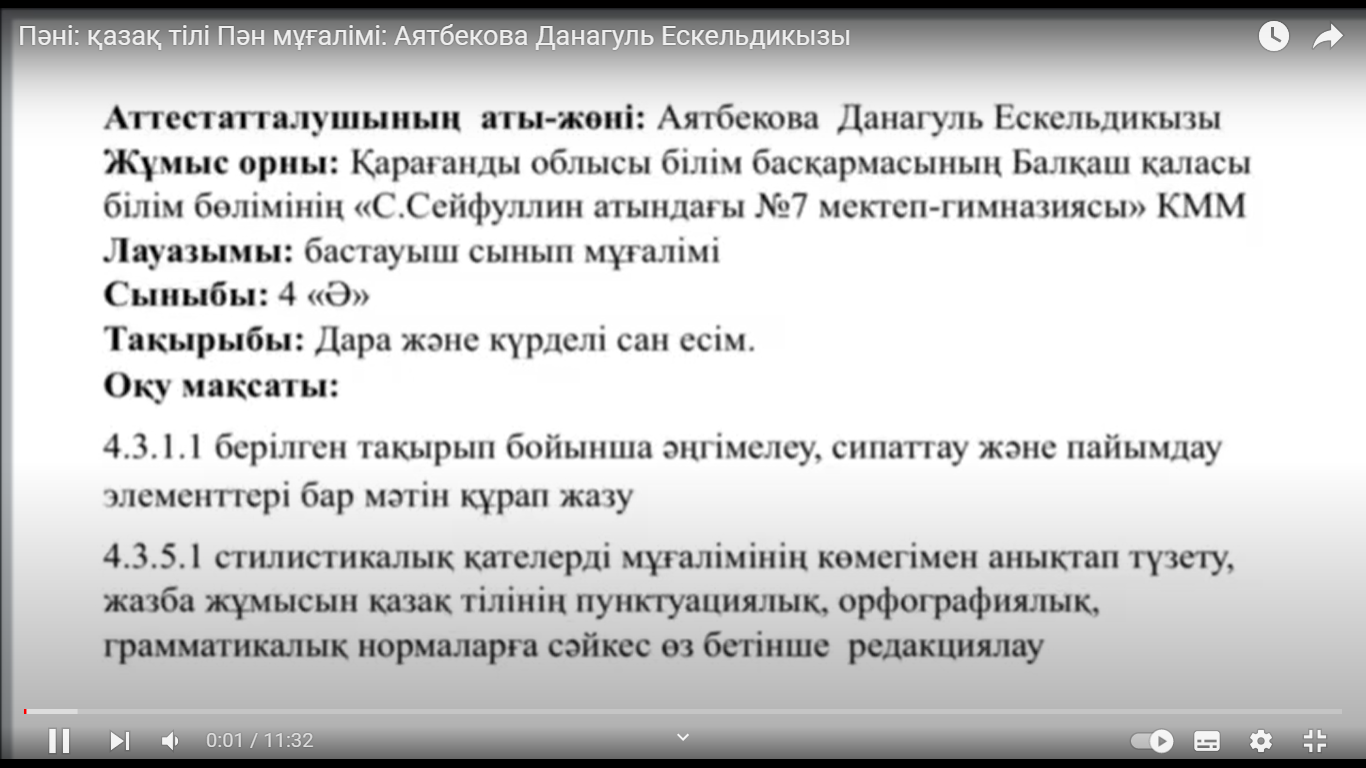 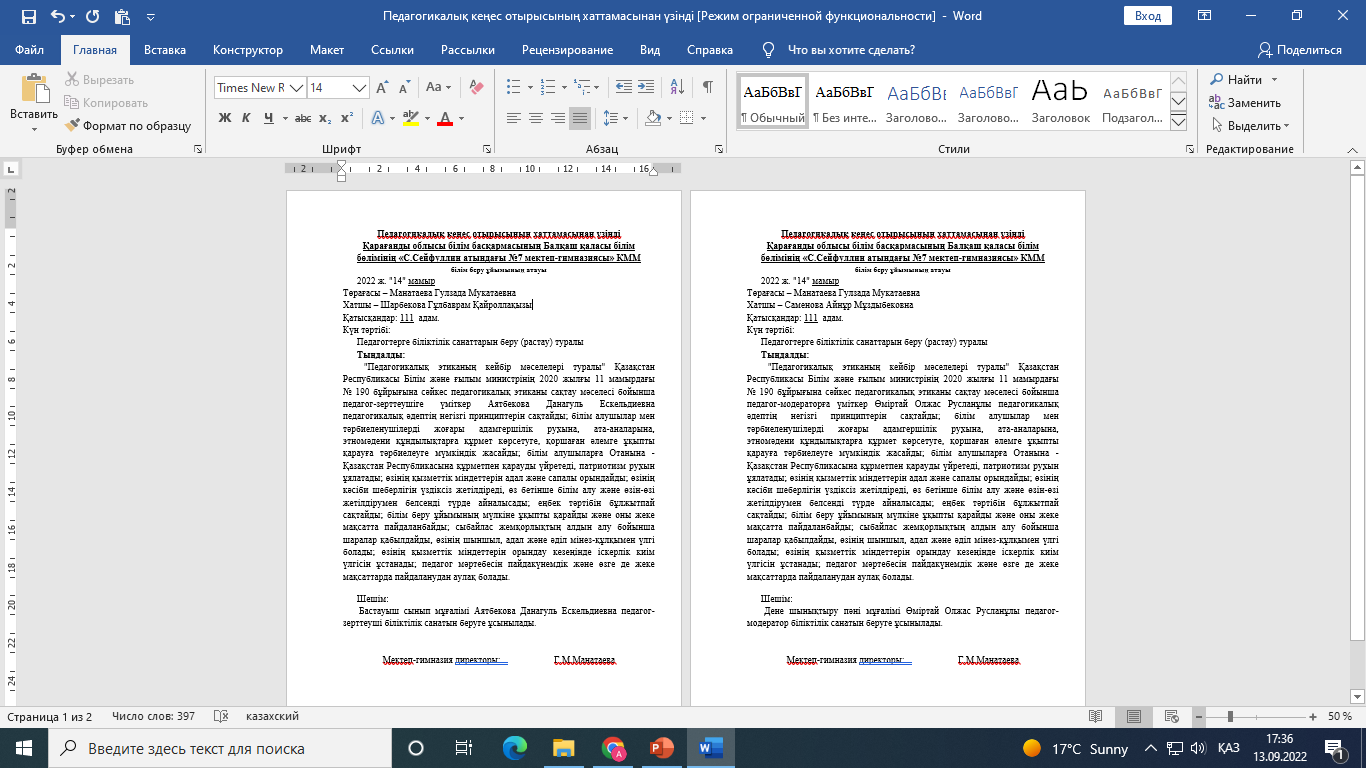 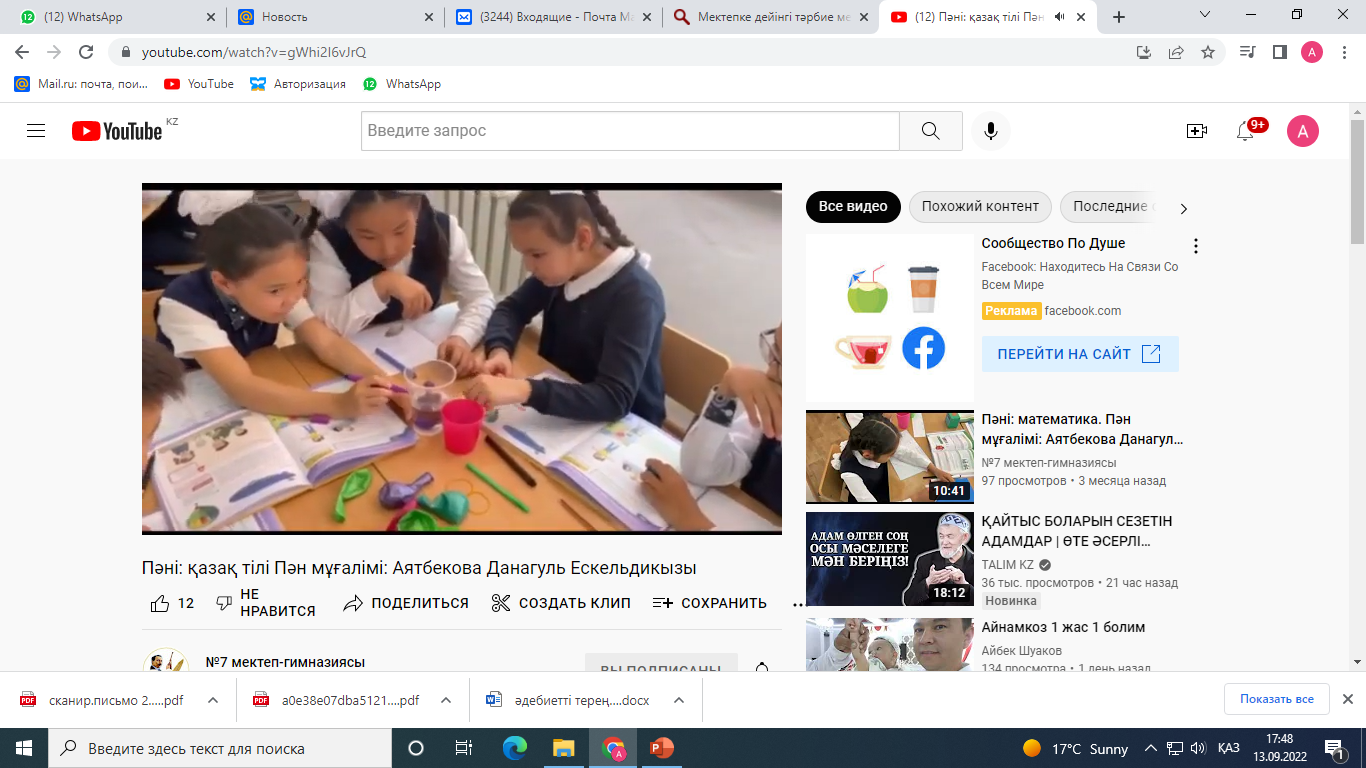 29-қосымшаға сәйкес Педагогикалық кеңес отырысының хаттамасынан үзінді
5
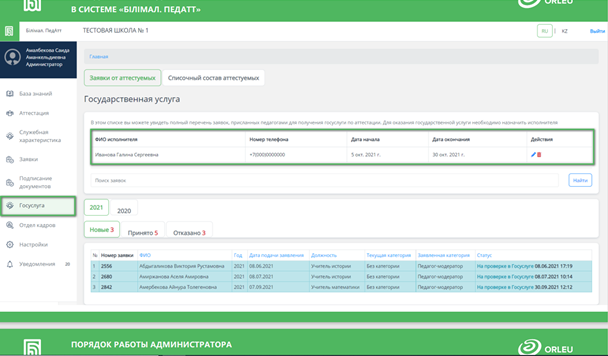 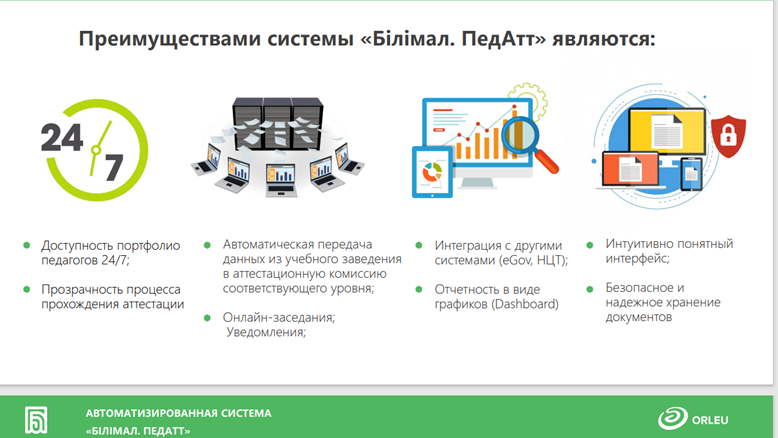 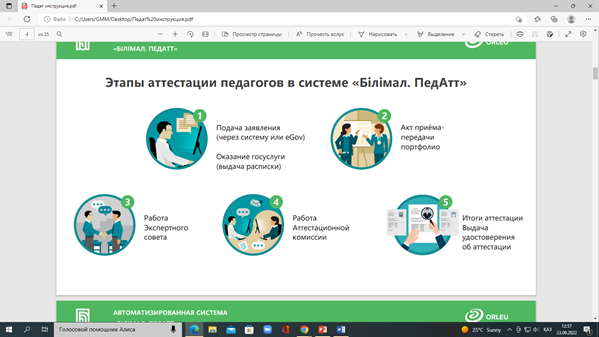 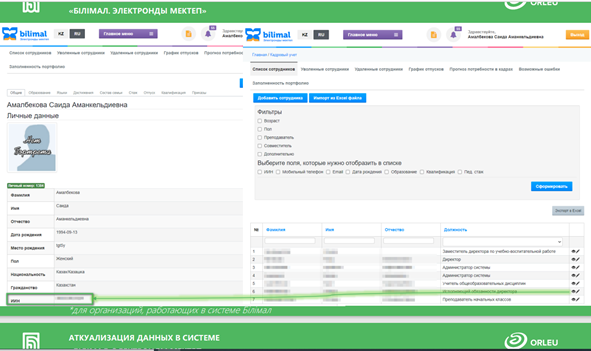 6
Білім беру ұйымдарының басшылары үшін
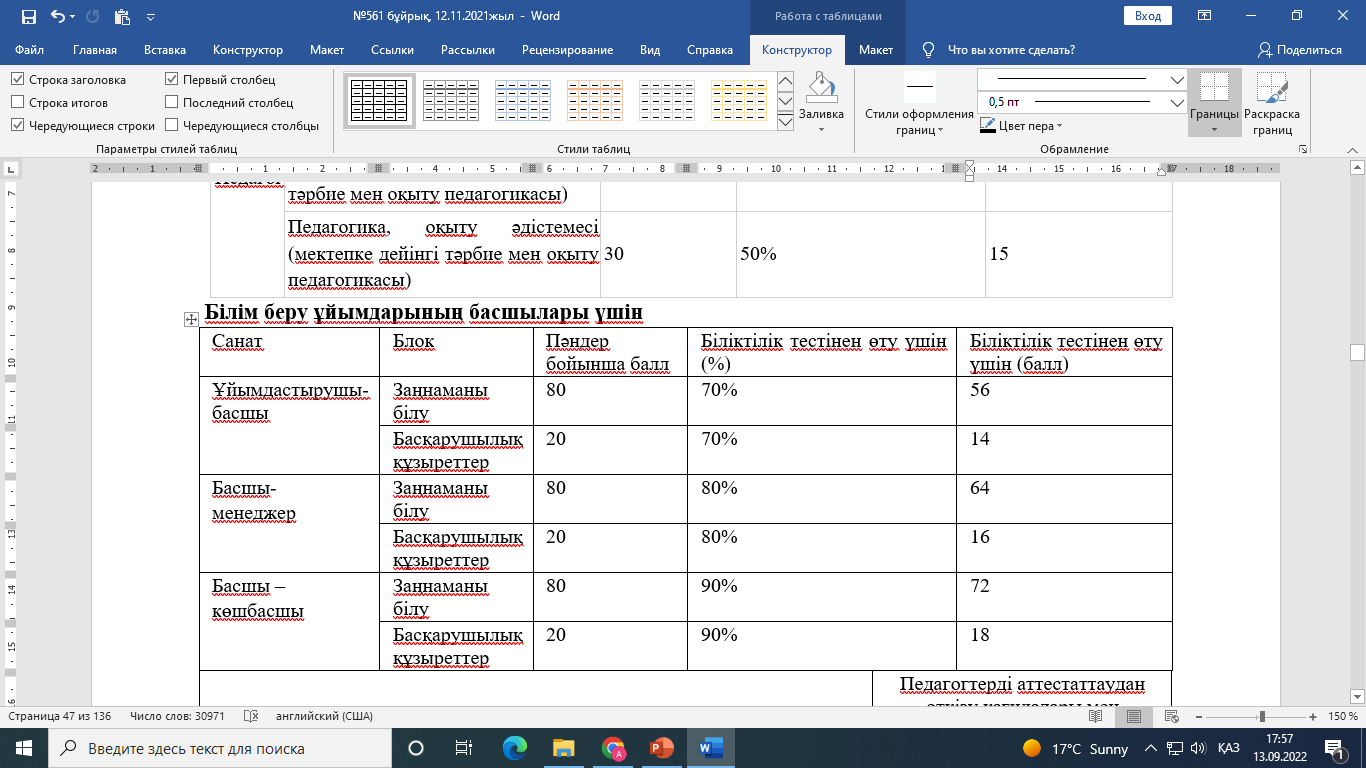 Басшының орынбасарлары үшін:
(арнайы көрсеткіштерін толтыру керек)
Басшының оқу жұмысы жөніндегі орынбасары қызметінің тиімділік көрсеткіштері
Басшының тәрбие жұмысы жөніндегі орынбасары қызметінің тиімділік көрсеткіштері
Профильді оқыту бойынша басшының орынбасары қызметінің тиімділігінің көрсеткіші
Басшы орынбасарының ақпараттандыру жөніндегі қызметі тиімділігінің көрсеткіштері
Басшының ғылыми-әдістемелік жұмысы жөніндегі орынбасарының қызметінің тиімділігінің көрсеткіштері
Педагогтерді аттестаттауданөткізу қағидалары меншарттарына 23-қосымша
Білім беру ұйымдары басшылары қызметінің тиімділігінің көрсеткіші (балл қояды)

"басшы-ұйымдастырушы" - 37-47 ұпай;
"басшы-менеджер" - 48-56 ұпай;
"басшы-көшбасшы" - 57-75,5 балл.
7
Портфолио құжаттары:
Комиссияға Қағидалардың 11-қосымшаға сәйкес нысан бойынша үміткердің қалайтын біліктілік санатын көрсете отырып жазған өтініші.
Аттестатталушының кәсіби, жеке қасиеттері мен қызметтік іс-әрекетінің нәтижелеріне негізделген, объективті бағалауды қамтитын Қызметтік мінездеме . 
Лауазымдық нұсқаулық (көшірме).
Білімі туралы диплом (көшірмесі).
Қайта даярлау курстарынан өткені туралы құжат (көшірмесі, бар болса).
Қызметкердің еңбек қызметін растайтын құжат (көшірмесі).
Білім беру саласындағы уәкілетті органмен келісілген бағдарламалар бойынша біліктілікті арттыру курстарынан өткені туралы сертификат (көшірмесі, бар болса).
Мұғалім лауазымы бойынша біліктілік санатын беру туралы куәлік (көшірмесі, бар болса).
Өтінім берілген санатқа сәйкес әрбір көрсеткіш бойынша жеке талдамалық есеп (еркін нысанда).
Көрсеткіштер бойынша талдамалық есепке растайтын құжаттар.
8